Energetická maturitaAMM a LAB
září 2017
Jan Hejčl
Agenda
AMM technologie

Představení LAB

Oblast školení

Oblasti testování
1
Definice  AMM technologie  - vývoj
AMR (Automated Meter Reading – Automatické odečty elektroměrů)
jednosměrná komunikace – efektivní zajištění odečtů (Norsko, Finsko)

AMM (Advanced Metering Management – Automatické řízení elektroměrů)
obousměrná komunikace
AMR + další funkčnosti (např. řízení tarifu, připojení a odpojení odběrného místa)
cílovým segmentem je kategorie zákazníků maloodběru (MOO, MOP)

Smart metering
 další vývojový stupeň – chytré měření
 IT podpora (vyhodnocování dat)

Smart Grid
 další vývojový stupeň – chytrá síť
 čidla v síti pro on-line řízení soustavy
 decentralizovaná výroba – obnovitelné zdroje
2
Možnosti  AMM technologie
Automatické odečty na úrovni NN (Měření typu C = přímé neprůběhové měření)

Získání detailní informace o průběhu spotřeby elektrické energie na jednotlivých odběrných místech („měření profilu“)

 Zavedení vícetarifních produktů pro maloobchodní trh

 Dálkové ovládání elektroměrů z jednoho centrálního místa
mimořádný odečet na vyžádání
řízení zátěže (snižování/přerušování spotřeby v normálním provozu i v mimořádných provozních situacích) 
automatická detekce poruch a provozních problémů
odpojení dodávky elektřiny a opětovné zapojení dodávky elektřiny (pro neplacení, na požadavek zákazníka)
změna sjednaného příkonu (pro neplacení, na požadavek zákazníka)

Záznam technických dat z elektroměrů
Základní  prvky systému AMM
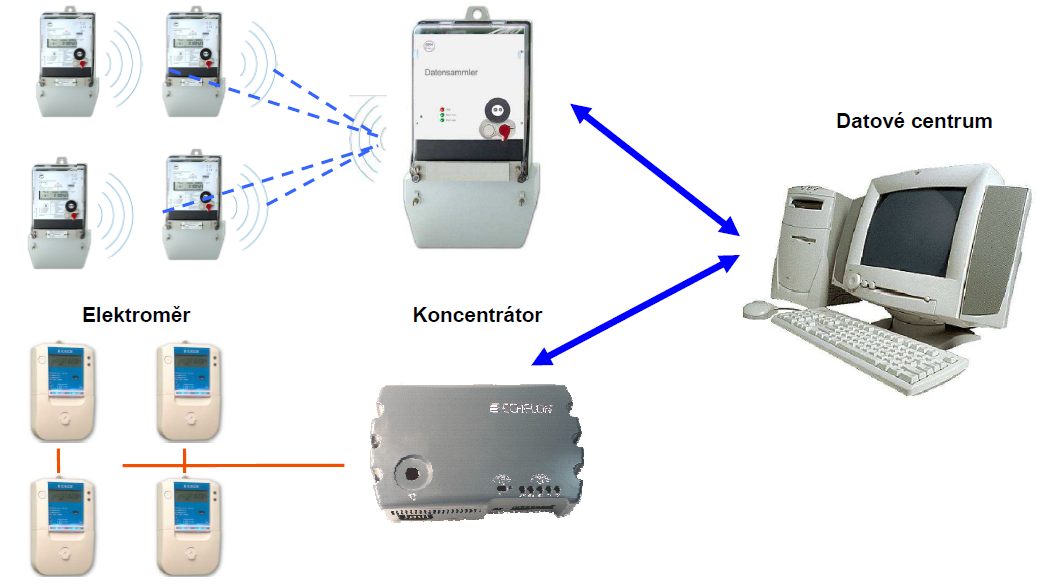 4
Schéma AMM
PRIMÁRNÍ 
PÁTEŘ
Rozsah


Jednotky ks

Desítky tisíc




Jednotky milionů
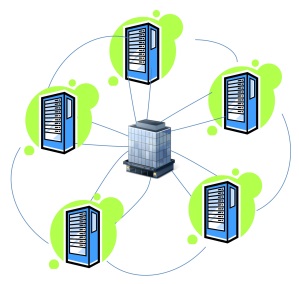 DATOVÉ CENTRUM
VVN
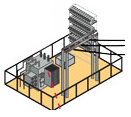 TR VVN/VN
SEKUNDÁRNÍ 
PÁTEŘ
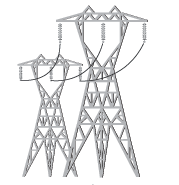 GPRS/3G/4G
LAN (WiFi, Opto)
VN
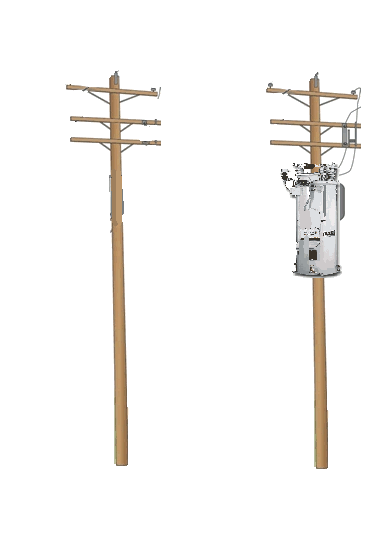 LAST MILE
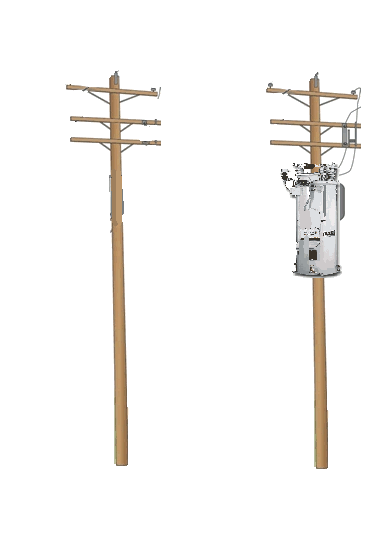 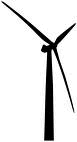 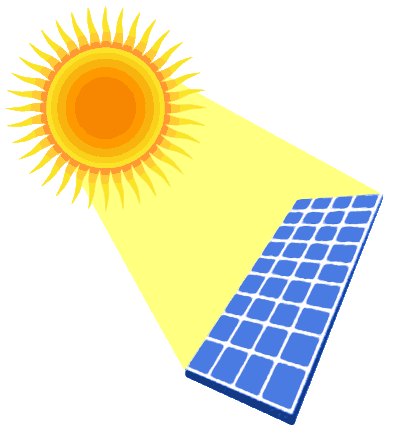 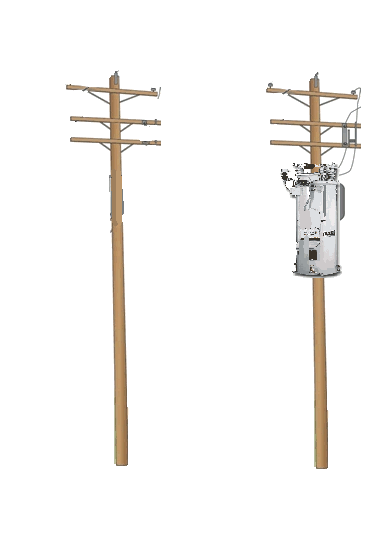 DTS
OPTIKA
NN
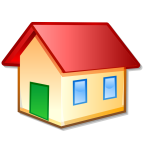 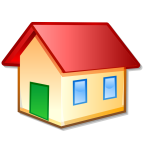 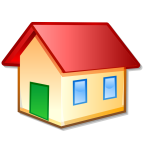 GPRS/3G/4G
PLC/BPL VN
PLC/BPL
5
Strategie – kam směřujeme
Smart Grid
Smart Metering
Advancer Metering 
Management,
Infrastructure
AMM-AMI
Automatic
 Meter
Reading
 AMR
Manual
Meter
Reading
 MMR
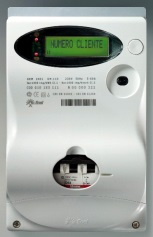 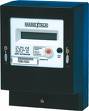 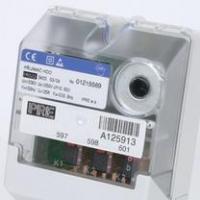 HDO
AMM je nedílnou součástí Smart Grids koordinované v rámci programu FutureMotion
2010
2010
2020-2022
Funkcionalita a přínosy
Další vyšší funkce systému AMM
Řízení vybrané části skupin spotřebičů v DS (náhrada HDO)
Detailní řízení zátěže DS s přesností až na konkrétní OM.
Vzdálené odpojení/znovu připojení OM
Snížení nákladů a zkrácení doby na realizaci odpojení/znovu připojení OM.
Omezení výše dodávky na stanovenou úroveň (limiter)
U OM lze operativně měnit výši maxima a tím ve vybraných případech řídit chování zákazníka na technickém maximu daného OM.
Obousměrná komunikace s OM
Na externí zobrazovač (Home display, Smart TV) lze zasílat provozní a obchodní informace (vypínání, změna sazeb, atd.)
7
Co je to LAB?
LAB = Testovací a školicí středisko ČEZ Distribuční služby
Hlavní cíle
Zajištění systému dlouhodobého profesního vzdělávání zaměstnanců ČEZ Distribuční služby, s.r.o.
Vytvořit vhodné prostředí pro komplexní testování měřících zařízení a dalších komponent.
Vybudovat prostředí pro prezentace a testování technologií AMM (Automated Meter Management)  – Smart Grid

Historie
První myšlenka 9/2009
Zahájení provozu 9/2010
8
Oblasti školení v LAB - teoreticky i prakticky
Zásady bezpečné práce
Úraz elektrickým proudem
			

Nejčastější chyby v činnostech
Chybná zapojení MZ


Jako to vlastně funguje
Princip HDO, elektroměru, FVE, kogenerace


Informace o nových technologiích
AMM, komunikační technologie


Měření s používanými přístroji


Reálné ukázky neoprávněných zásahů do MZ
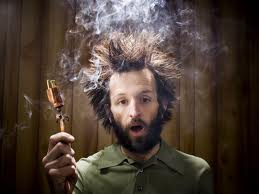 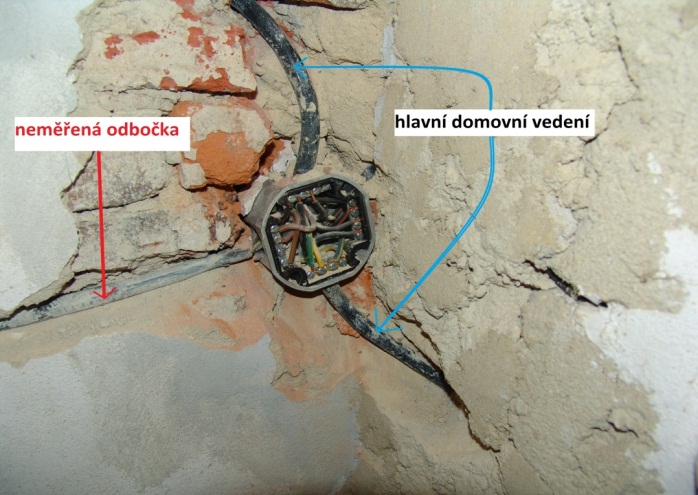 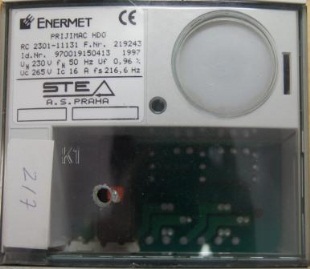 9
Oblast testování
Testovací a školicí středisko LAB
Interní testování – technologie měření využité na distribučním území ČEZd

naplno se rozběhlo spuštěním projektu WPP AMM – před instalací do sítě
nové funkcionality elektroměru z pohledu distribuce EE v ČR
zásadní změny z pohledu obsluhy zákazníka
testování nových funkcionalit již instalovaných technologií před upgrade „nemetrologického“ firmware


Testování technologií dosud nenasazených na distribučním území ČEZd

Používané technologie v zahraničí
Nové technologické trendy a možnosti – vč. spolupráce se SŠ a VŠ
10
Testování  AMM technologie mimo metrologických vlastností
Testování elektroměrů 
chování dle přepínání tarifů, blokování spotřebičů, funkce limiteru,
změna času letní/zimní, příprava upgrade fw

 Testování komunikačních jednotek
komunikace elektroměru na datový koncentrátor

 Testování funkce zařízení používaných na DTS
detekce výpadků napětí, měření teploty,

 Testování integrace do nových i stávajících systémů
povelování a odečet dat z elektroměru do datových centrál
předávání událostí z elektroměrů do centrály událostí) (TEMIP)
synchronizace KD elektroměrů do SAP, generování pracovních příkazů
obsluha elektroměrů na OM (MyAVIS) a jejich parametrizace
(GS Mobile HHU)
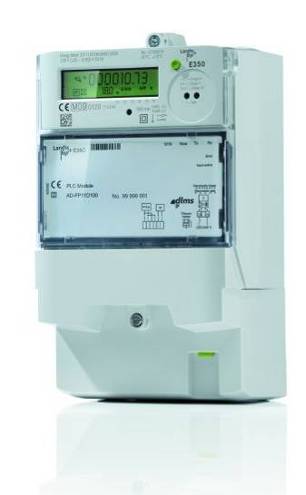 11
Pohled  do LABu
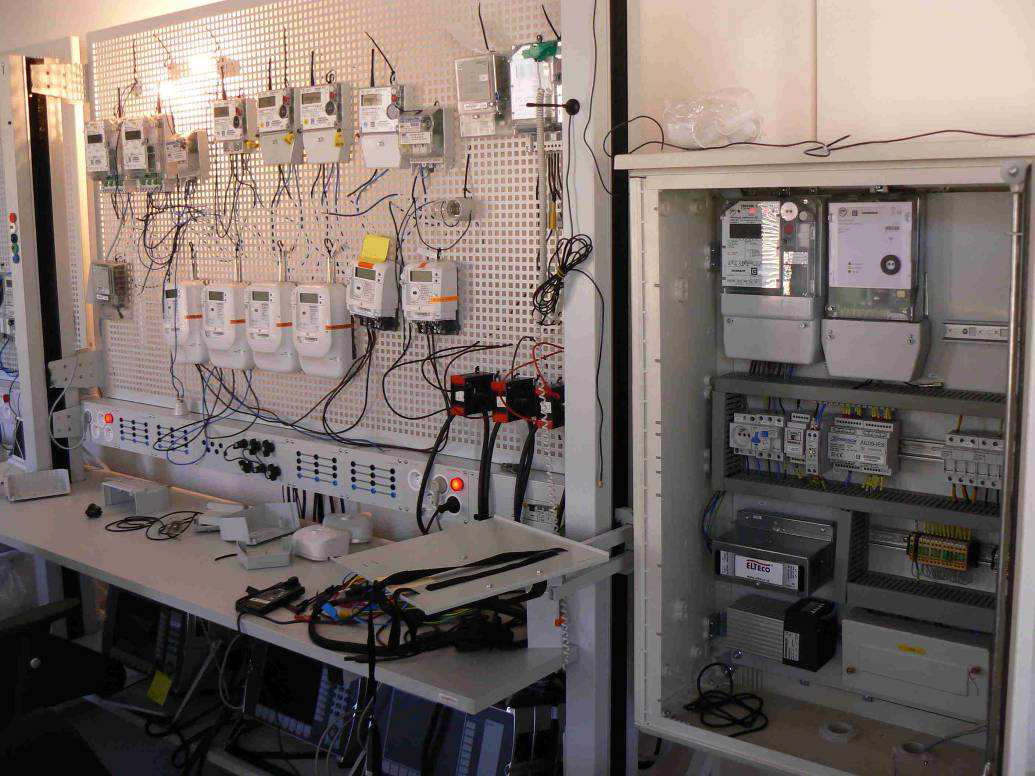 12